R.N. Sahoo1, M. Paul1, C. Velsko2, A. Zylstra2, M. Tessler3, M. L. Avila4, C. Dickerson4, H. Jayatissa4, J. McLain4, R.C. Pardo4, K. E. Rehm4, R. Scott4, I. Toltsukhin4, R. Vondrasek4, T. Bailey5, L. Callahan5, A. Clark5, Y. Kashiv5, A. Nelson5, P. Collon5, U. Köster6, K. Zuber7, R. Schwengner8 
1Hebrew U. of Jerusalem 2Lawrence Livermore National Laboratory 3Soreq Nuclear Research Center 4Argonne National Laboratory 5U. of Notre Dame 
6Institut Laue-Langevin, Grenoble 7Technical University Dresden, Dresden 8Helmholtz-Zentrum Dresden-Rossendorf, Dresden
Experimental method:
Noble-gas accelerator mass spectrometry
(NOGAMS) of Ar sample collected from NIF chamber after the shot.

NOGAMS at Argonne National Laboratory: production of highly-charged Ar8+ ions, acce-leration to 6 MeV/u, identification in a gas-filled magnetic spectrograph.
Calibration experiments were performed:40Ar(n,2n)39Ar with 14 MeV neutrons 40Ar(2nth,g)42Ar with reactor thermal neutrons
Thermodynamical conditions of plasma density, temperature, pressure and the neutron density in a laser-induced implosion of a DT-filled capsule at NIF are the closest laboratory analog to stellar conditions
A noble-gas accelerator mass spectrometry platform at NIF for nuclear astrophysics: status report
Neutron-induced reactions in a DT high-density plasma at NIF
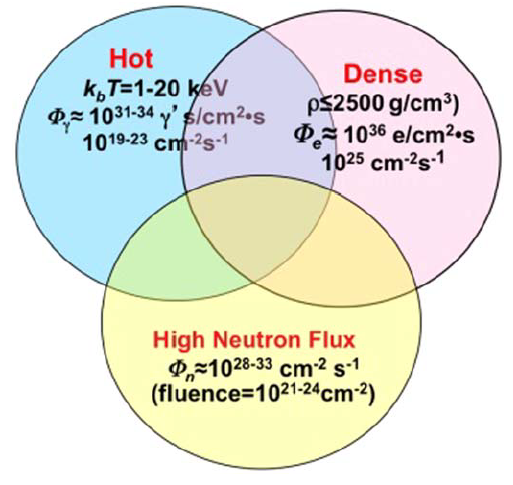 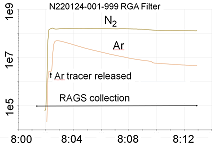 + tracer
40
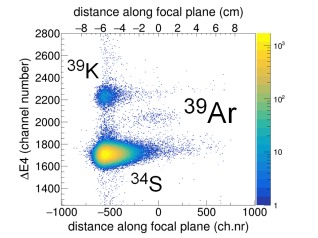 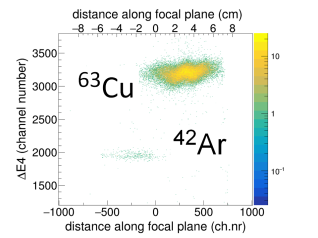 40Ar(n,2n)39Ar(268 y), 40Ar(2n,g)42Ar(33  y)
Ch J Cerjan et al.J. Phys. G: Nucl. Part. Phys. 45 (2018) 033003
RAGS Argon collection tests at NIF
Static vacuum test froze 15 cc STP argon onto 44 Kelvin collector foam. Recovered 98% from 1 gram charcoal in sample bottle.
Dynamic flow tests with 15 cc STP argon released into NIF Target Chamber on a shot. Two tests complete, chemical analysis needed for argon fraction. 
Test 1: gas from foam and end tank=148% based on pressure
Test 2: gas from foam only=56% based on pressure
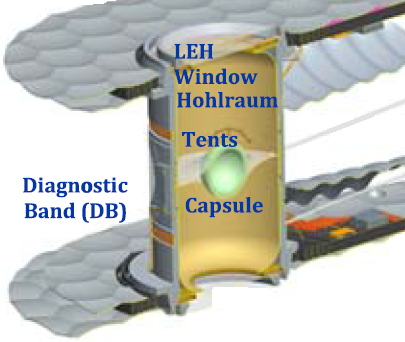 DT+40Ar
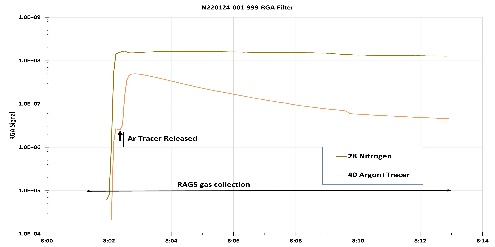 We plan studying neutron-induced  reactions:
 40Ar(n,2n)39Ar(268 y), 40Ar(2n,g)42Ar(33  y) 
(n,2n): monitor of fast-neutron flux(2n,g): monitor of extreme neutron densityapproaching stellar r process.The chemical inertness of the noble gas Ar allows for reliable collection of reaction products.
40
RGA signal
Argon tracer release on N220124